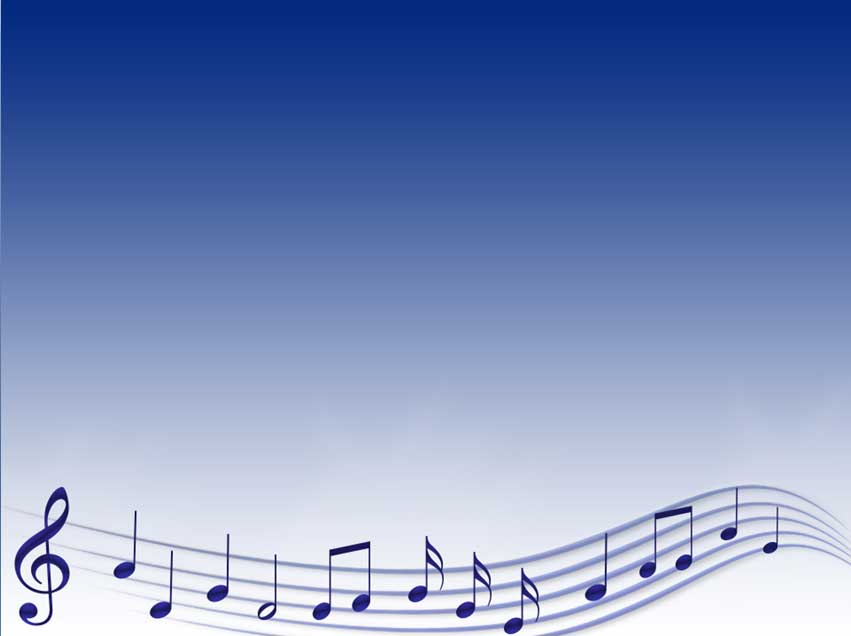 Тема: «Интонация»
Цель: осознание интонации как основного смысла произведения.
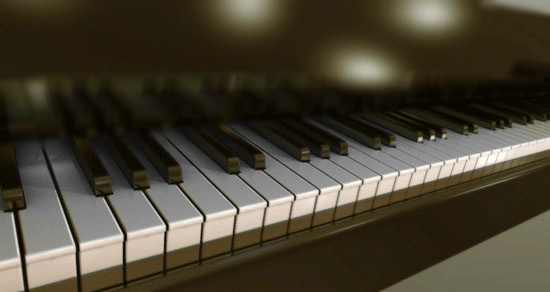 Сергей Прокофьев
«Болтунья»
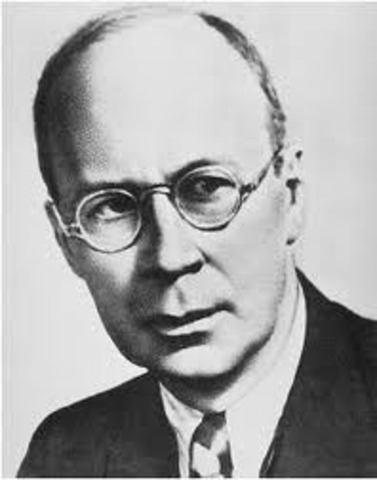 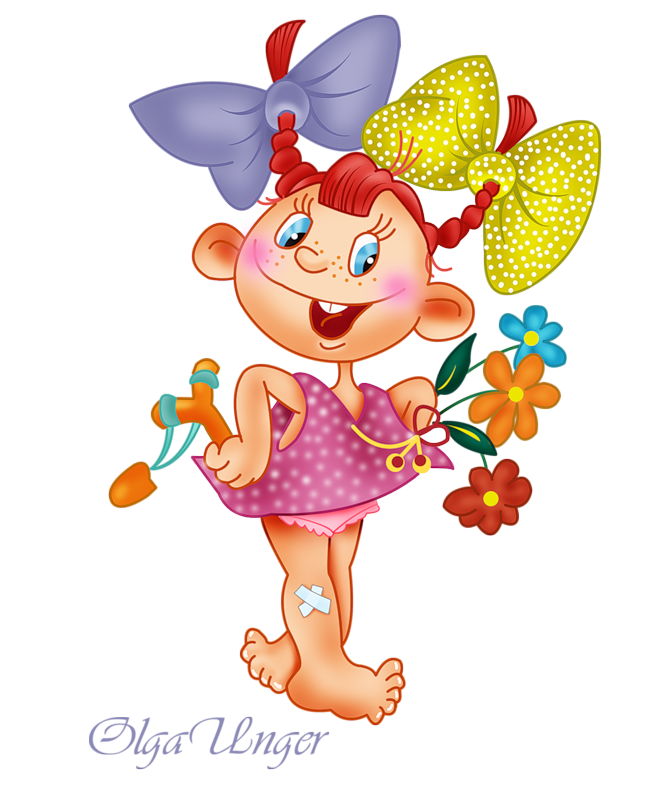 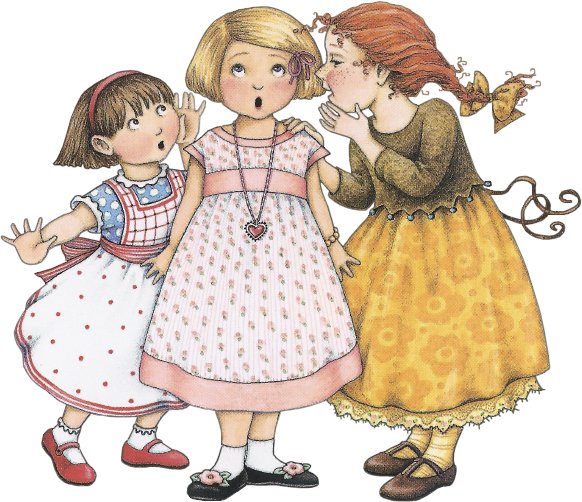 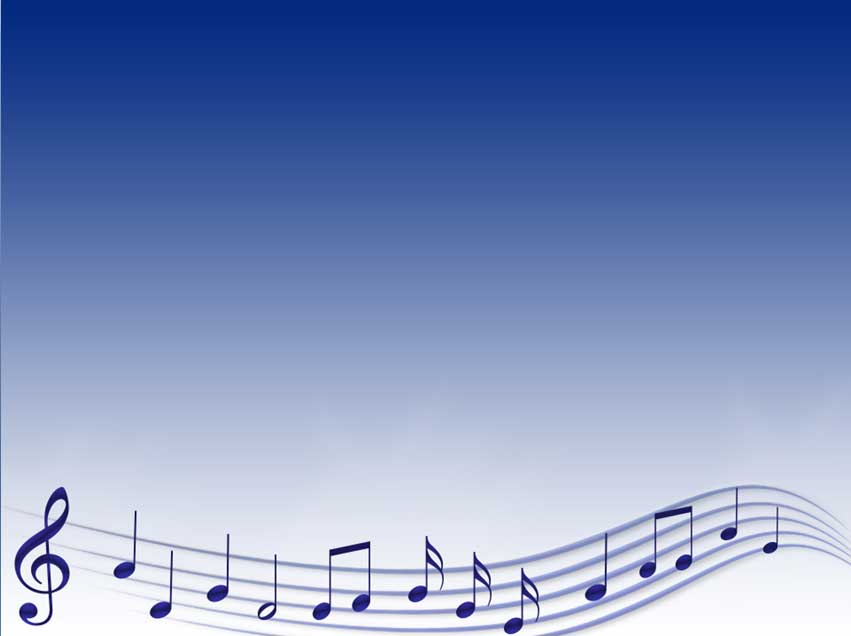 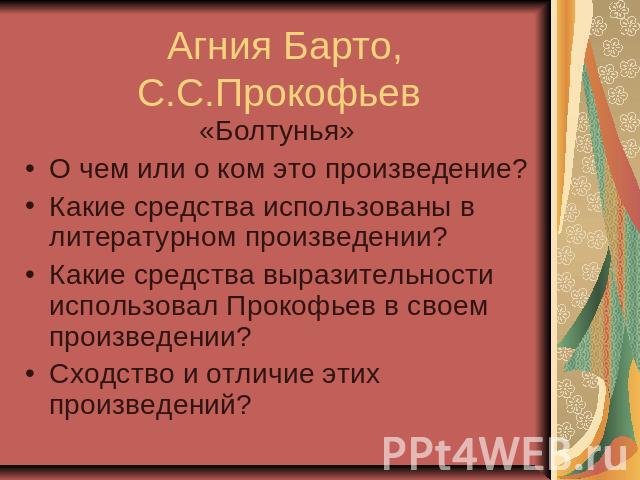 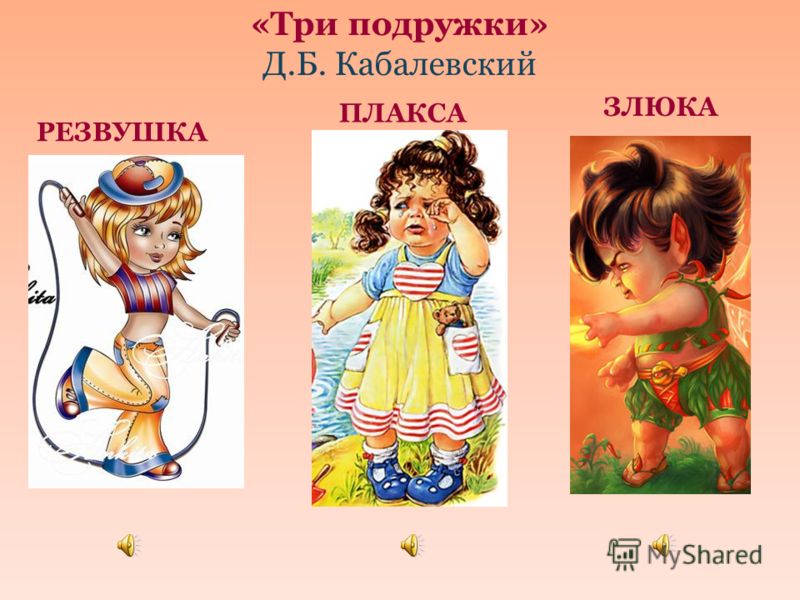 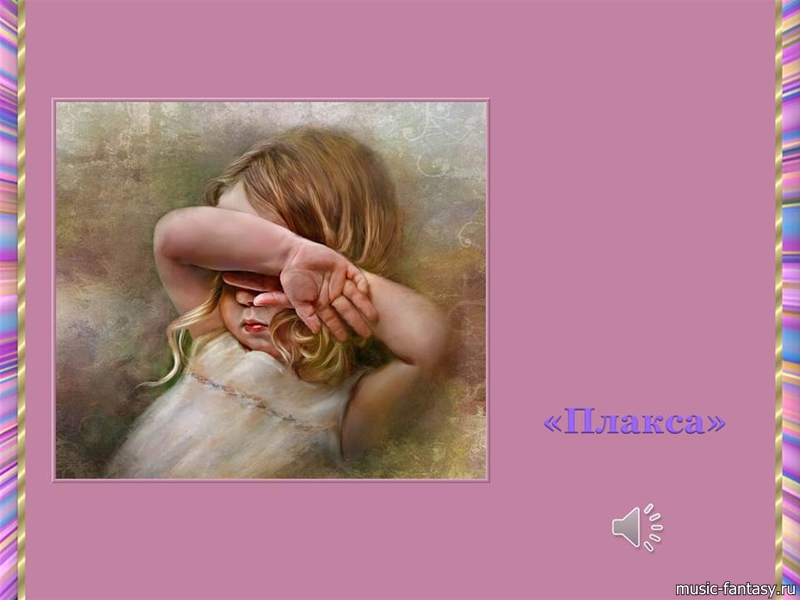 Плакса
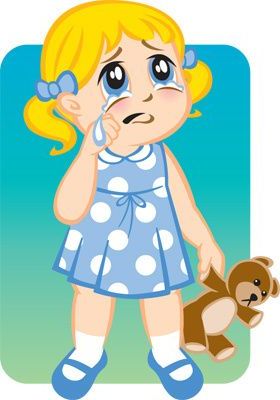 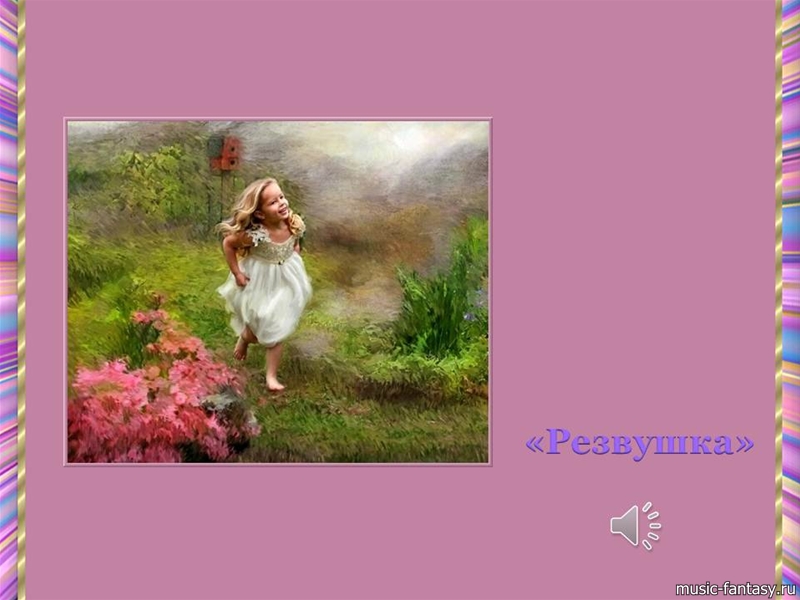 Резвушка
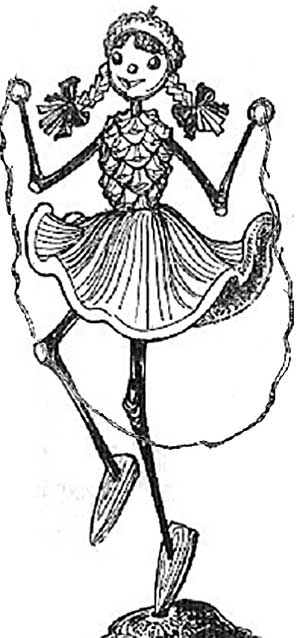 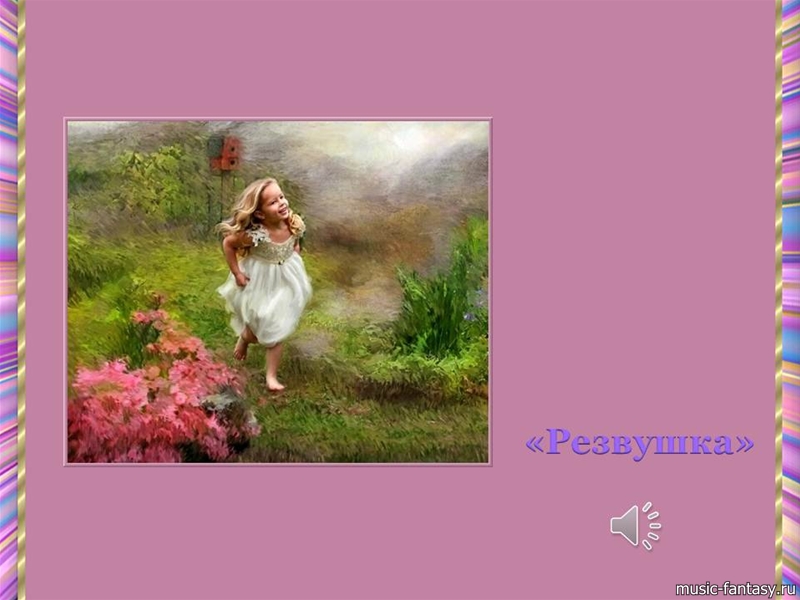 Злюка
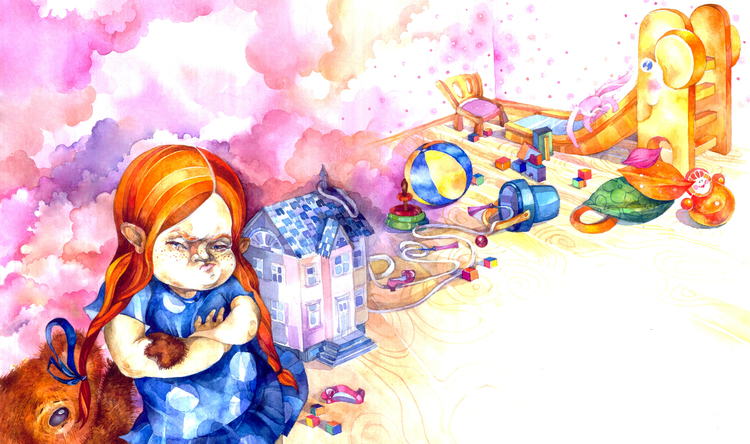 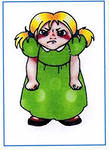